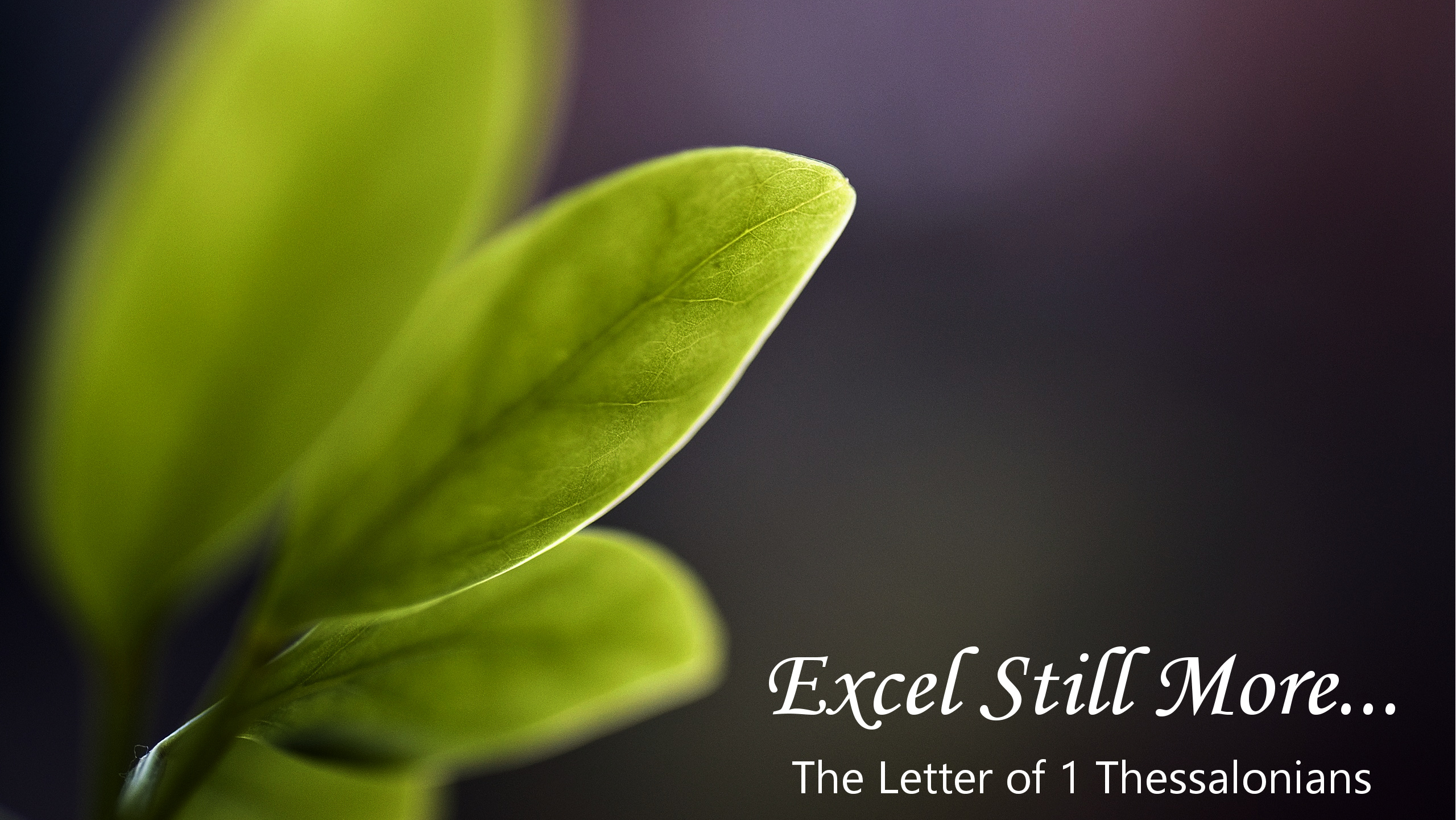 November 14, 2021
The Don’t and Do’s of Christian Living in Relationship to God (Part 1)
1 Thessalonians 5:19-22
1 Thessalonians 5:16-22
16 Rejoice always; 17 pray without ceasing; 18 in everything give thanks; for this is God's will for you in Christ Jesus. 19 Do not quench the Spirit; 20 do not despise prophetic utterances. 21 But examine everything carefully; hold fast to that which is good; 22 abstain from every form of evil.
Two Prohibitions (19-20)
19 Do not quench the Spirit; 20 do not despise prophetic utterances.
“Do not quench the Spirit” (19)
“quench” - “to extinguish” or “to put out”
Romans 8:6-9
6 For the mind set on the flesh is death, but the mind set on the Spirit is life and peace, 7 because the mind set on the flesh is hostile toward God; for it does not subject itself to the law of God, for it is not even able to do so, 8 and those who are in the flesh cannot please God. 9 However, you are not in the flesh but in the Spirit, if indeed the Spirit of God dwells in you. But if anyone does not have the Spirit of Christ, he does not belong to Him.
Galatians 5:13-17
13 For you were called to freedom, brethren; only do not turn your freedom into an opportunity for the flesh, but through love serve one another. 14 For the whole Law is fulfilled in one word, in the statement, "YOU SHALL LOVE YOUR NEIGHBOR AS YOURSELF." 15 But if you bite and devour one another, take care that you are not consumed by one another [what some believers were doing]. 16 But I say [in contrast to such living], walk by the Spirit, and you will not carry out the desire of the flesh. 17 For the flesh sets its desire against the Spirit, and the Spirit against the flesh; for these are in opposition to one another, so that you may not do the things that you please.
Galatians 5:19-23
19 Now the deeds of the flesh are evident, which are: immorality, impurity, sensuality, 20 idolatry, sorcery, enmities, strife, jealousy, outbursts of anger, disputes, dissensions, factions, 21 envying, drunkenness, carousing, and things like these, of which I forewarn you, just as I have forewarned you, that those who practice such things will not inherit the kingdom of God. 22 But the fruit of the Spirit is love, joy, peace, patience, kindness, goodness, faithfulness, 23 gentleness, self-control; against such things there is no law.
“Quench”
To quench the Spirit of God is when a believer fails to yield to, depend upon, and operate by the power, the ability, and the motivation, that the Spirit gives to live a life that is pleasing to God.
Two Prohibitions (19-20)
“Do not quench the Spirit” (19)
“quench” - “to extinguish” or “to put out”
“Do not despise prophetic utterances” (20)
“prophetic utterances” = prophecies – “a public declaration inspired by God.”

A fore-telling (Isaiah 7:14 - given 700 years before Christ – Matthew 1:23)

A forth-telling (proclaiming what God has said)

“despise” - “to regard as utter useless” or “to treat with contempt” or “to look down upon.”
1 Thessalonians 1:5-6, 9
5 for our gospel did not come to you in word only, but also in power and in the Holy Spirit and with full conviction; just as you know what kind of men we proved to be among you for your sake. 6 You also became imitators of us and of the Lord, having received the word in much tribulation with the joy of the Holy Spirit…
For they themselves [people in Macedonia and Achaia] report about us what kind of a reception we had with you, and how you turned to God from idols to serve a living and true God…
1 Thessalonians 2:13
For this reason we also constantly thank God that when you received the word of God which you heard from us, you accepted it not as the word of men, but for what it really is, the word of God, which also performs its work in you who believe.
Acts 17:11
Now these [the Bereans] were more noble-minded than those in Thessalonica, for they received the word with great eagerness, examining the Scriptures daily to see whether these things were so.
1 Peter 4:10-11
10 As each one has received a special gift, employ it in serving one another as good stewards of the manifold grace of God. 11 Whoever speaks, is to do so as one who is speaking the utterances of God
Acts 15:32
Judas and Silas, also being prophets themselves, encouraged and strengthened the brethren with a lengthy message.
2 timothy 4:3-4
3 For the time will come when they will not endure sound doctrine; but wanting to have their ears tickled, they will accumulate for themselves teachers in accordance to their own desires, 4 and will turn away their ears from the truth and will turn aside to myths.
How to cherish [not despise] God’s word
Nehemiah 8
We are to desire, long for, the preaching of God’s Word. (8:1)
We are to cultivate attentive hearts (8:3)
We are to express reverence for God’s Word as it is preached (8:4-5)
We are to worship the living God (8:6)
We are to keep our body, mind, and spirit engaged in the hearing of God’s Word (8:9-12)
We are to come prepared and hungry to learn God’s truth as it is being proclaimed (8:13)
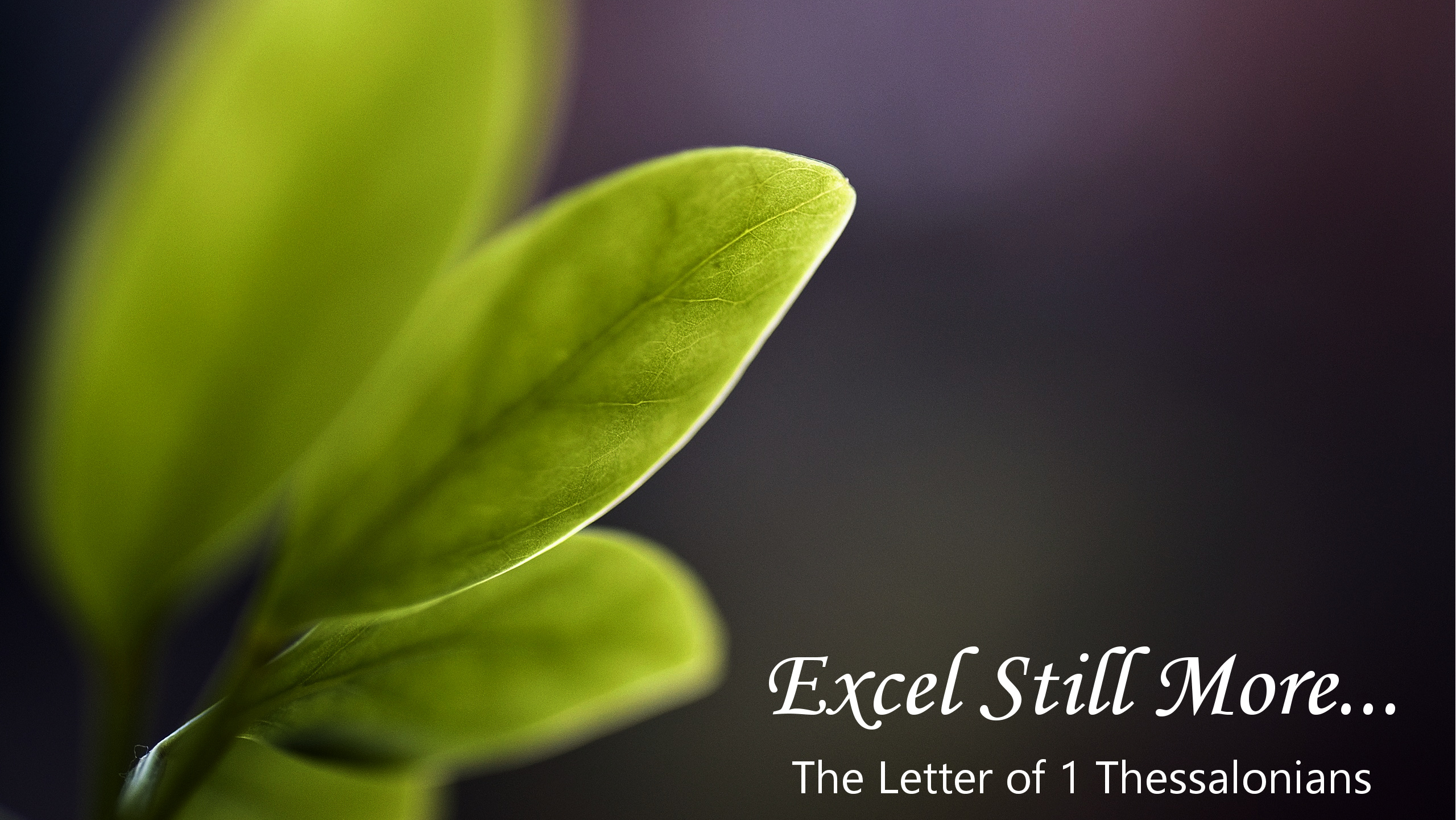 November 14, 2021
The Don’t and Do’s of Christian Living in Relationship to God (Part 1)
1 Thessalonians 5:19-22